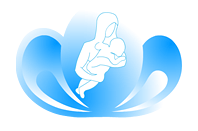 Федеральное государственное бюджетное учреждение                         «Научный центр акушерства, гинекологии и перинатологии им. В.И. Кулакова»                            Минздрава России
РОЛЬ И МЕСТО СИМУЛЯЦИОННО-ТРЕНИНГОВЫХ ЦЕНТРОВВ СИСТЕМЕ НЕПРЕРЫВНОГО ПОСЛЕДИПЛОМНОГООБРАЗОВАНИЯ СЕСТРИНСКОГО МЕДИЦИНСКОГО ПЕРСОНАЛАРОДОВСПОМОГАТЕЛЬНЫХ УЧРЕЖДЕНИЙ РФ
Е.М. Хаматханова
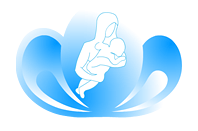 Федеральное государственное бюджетное учреждение                         «Научный центр акушерства, гинекологии и перинатологии им. В.И. Кулакова»                            Минздрава России
Исторические факты
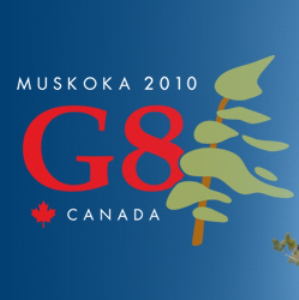 Мускокская инициатива по охране здоровья матерей, новорожденных и детей до 5 лет 
в развивающихся странах (2010)
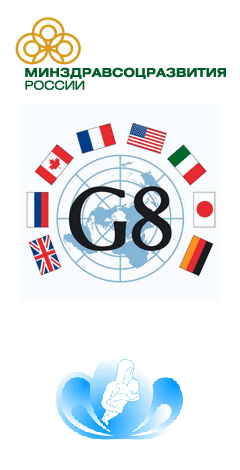 I Международный форум 
«Пути снижения младенческой смертности: российский опыт» (2011)
Открытие 
симуляционно-тренингового центра 
на базе ФГБУ «НЦАГиП им.В.И.Кулакова» (2011)
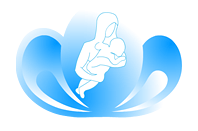 Федеральное государственное бюджетное учреждение                         «Научный центр акушерства, гинекологии и перинатологии им. В.И. Кулакова»
Структура симуляционно-тренингового центра
три учебных блока с тренинг-зонами и аудиториями для проведения лекций, семинаров и дебрифингов
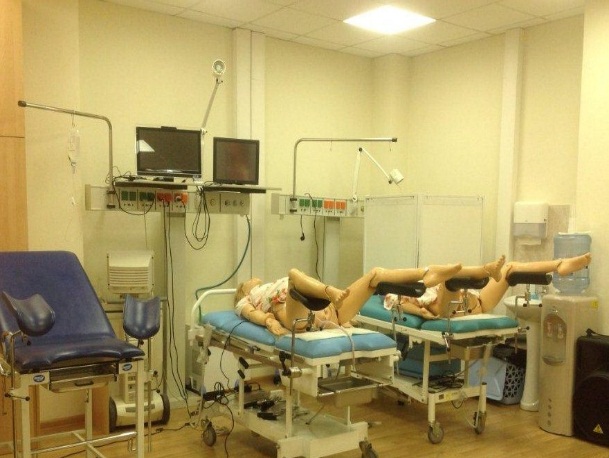 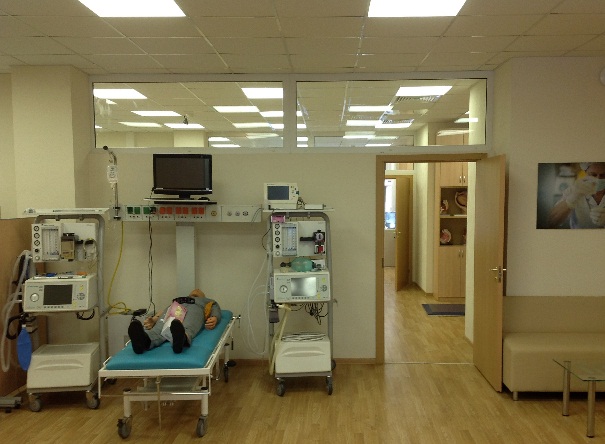 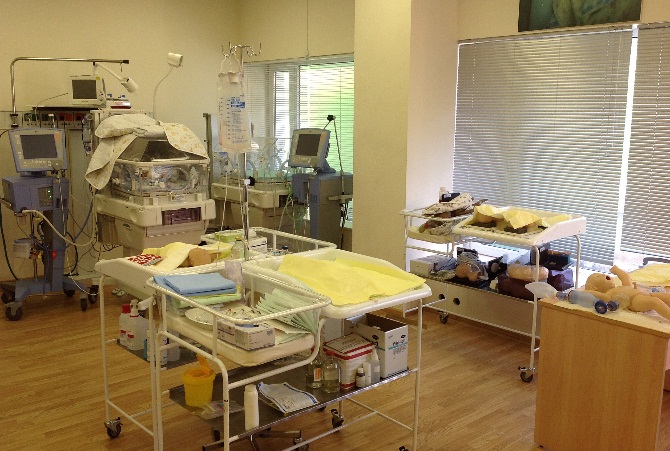 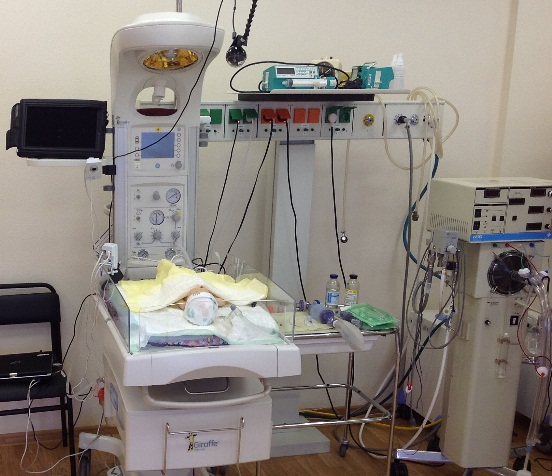 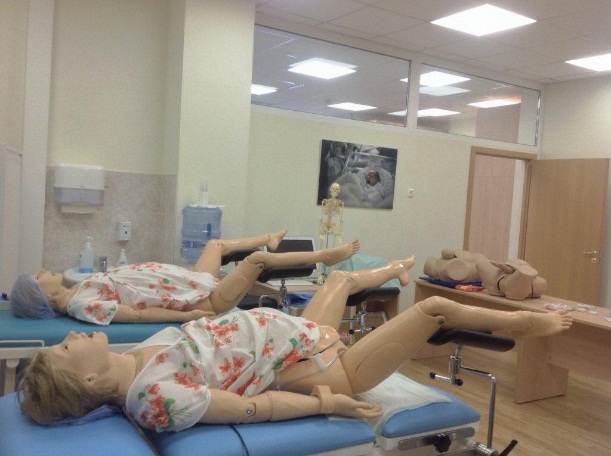 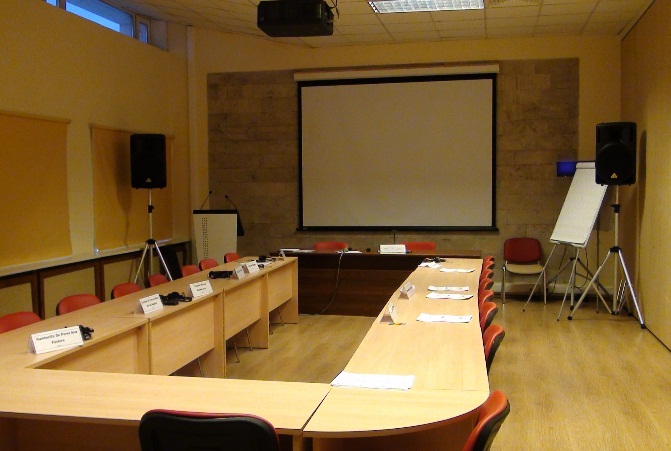 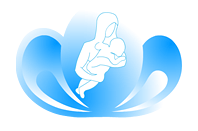 Федеральное государственное бюджетное учреждение                         «Научный центр акушерства, гинекологии и перинатологии им. В.И. Кулакова»                            Минздрава России
Система обучения 5«О» 
(д.м.н. Е.М. Хаматханова)
Обучение, включающее прослушивание актуального лекционного материала и участие в интерактивных семинарах
Отработка и совершенствование практических умений и навыков, как индивидуальных, так и в составе команды
Обсуждение и анализ обучающимися собственной активности и эффективности в ходе дебрифинга 
Осознание обучающимися собственных сильных и слабых сторон (важнейшая роль тренера в ведении дебрифинга) 
Обратная связь - адекватная оценка обучаемого, эффективности курса, перспектив профессионального роста специалиста, определение дальнейшей стратегии обучения
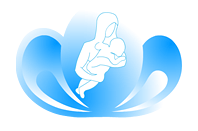 Федеральное государственное бюджетное учреждение                         «Научный центр акушерства, гинекологии и перинатологии им. В.И. Кулакова»                            Минздрава России
Стандартная структура обучения в СТЦ
Вводное тестирование
Брифинг
Тренинг
- знакомство с обстановкой и оснащением класса
- отработка индивидуальных навыков
- отработка клинической ситуации по сценарию
Дебрифинг
Итоговое выполнение задания, тестирование
Подведение итогов 
Анонимное анкетирование участников
Федеральное государственное бюджетное учреждение                         «Научный центр акушерства, гинекологии и перинатологии им. В.И. Кулакова»                            Минздрава России
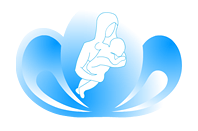 Опыт международных обучающих курсов симуляционно-тренингового центра:
570 врачей из 20 стран с высокими показателями младенческой смертности
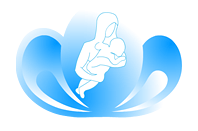 Федеральное государственное бюджетное учреждение                         «Научный центр акушерства, гинекологии и перинатологии им. В.И. Кулакова»                            Минздрава России
Некоторые результаты анкетирования
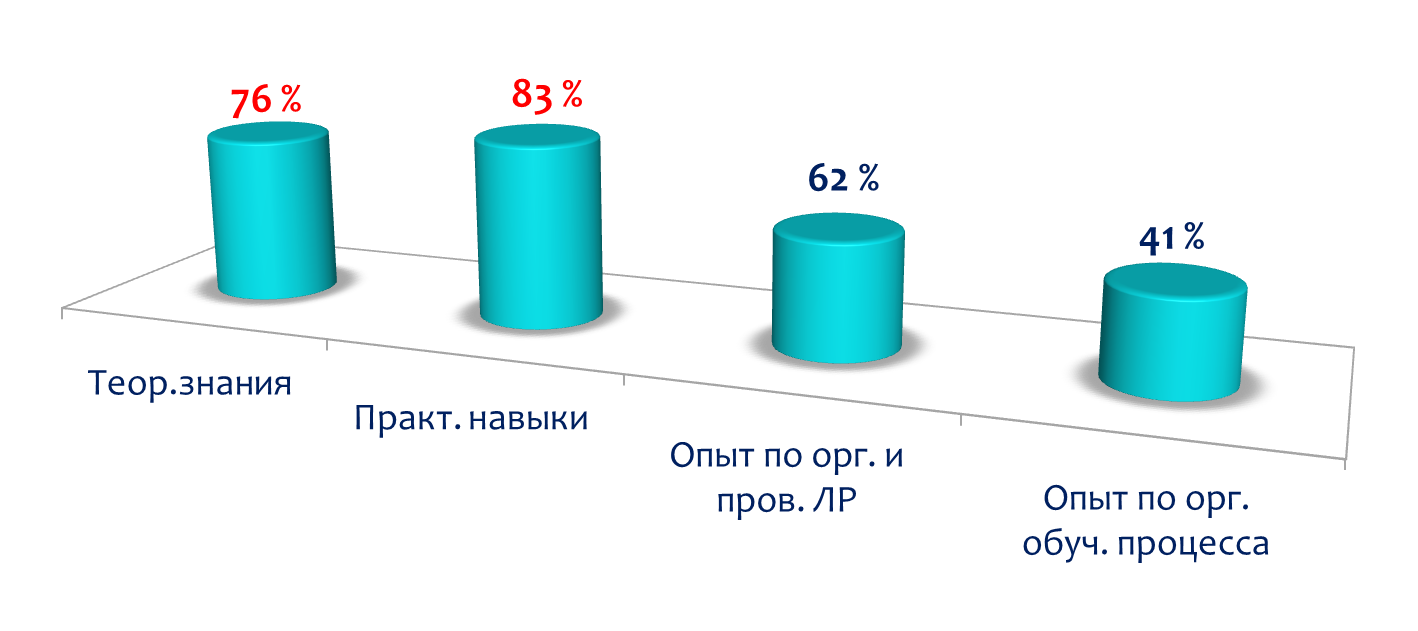 Какие знания/навыки Вы приобрели на семинаре?
Семинар повысит профессиональный  уровень  и качество оказания медицинской помощи в вашем регионе? (%)
Способна ли данная технология обучения улучшить качество Вашей работы?(%)
Из доклада  д.м.н.  Хаматхановой Е.М.
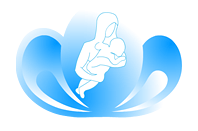 Федеральное государственное бюджетное учреждение                         «Научный центр акушерства, гинекологии и перинатологии им. В.И. Кулакова»                            Минздрава России
Контингент обучающихся СТЦ
Врачи из регионов России и стран СНГ
Врачи из стран Азии, Африки, Латинской Америки
Клинические ординаторы Центра
Средний и младший медицинский персонал Центра и МО России
Тренеры, инструкторы, преподаватели и наставники (циклы «Train The Trainer»- тренинг для тренеров)
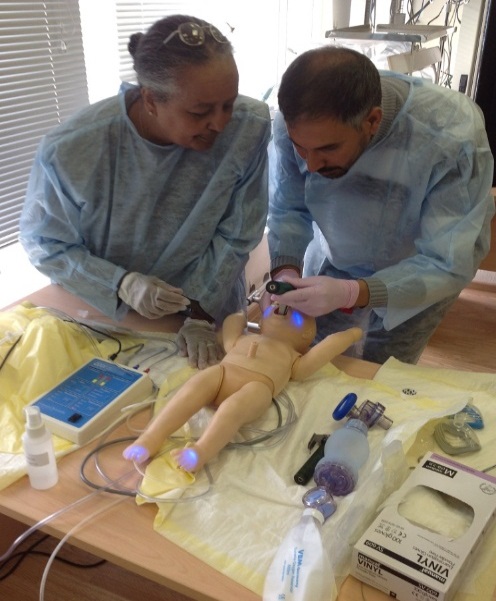 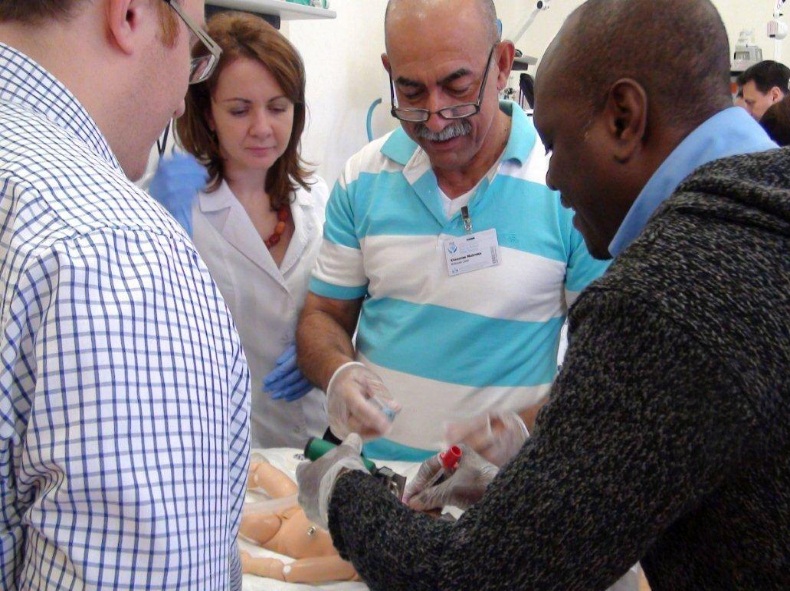 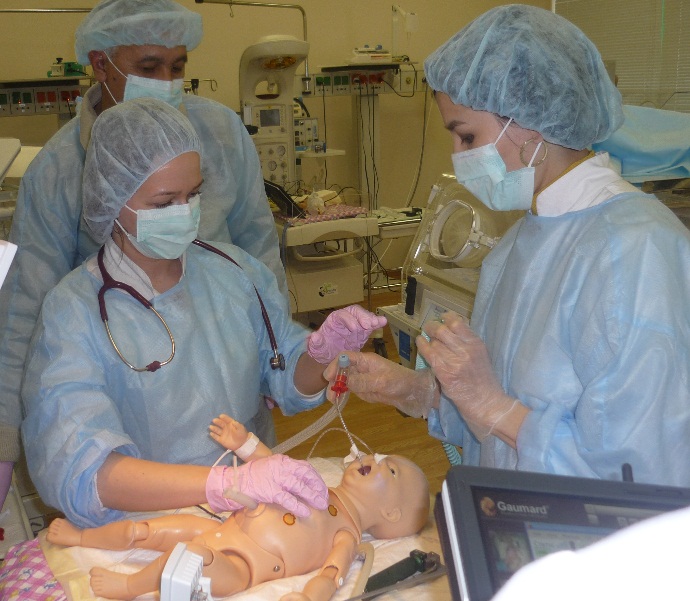 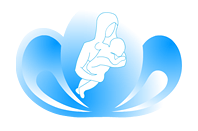 Федеральное государственное бюджетное учреждение                         «Научный центр акушерства, гинекологии и перинатологии им. В.И. Кулакова»                            Минздрава России
Реализация международных и российских обучающих проектов
Основные направления и продолжительность обучения
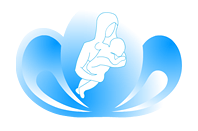 Федеральное государственное бюджетное учреждение                         «Научный центр акушерства, гинекологии и перинатологии им. В.И. Кулакова»                            Минздрава России
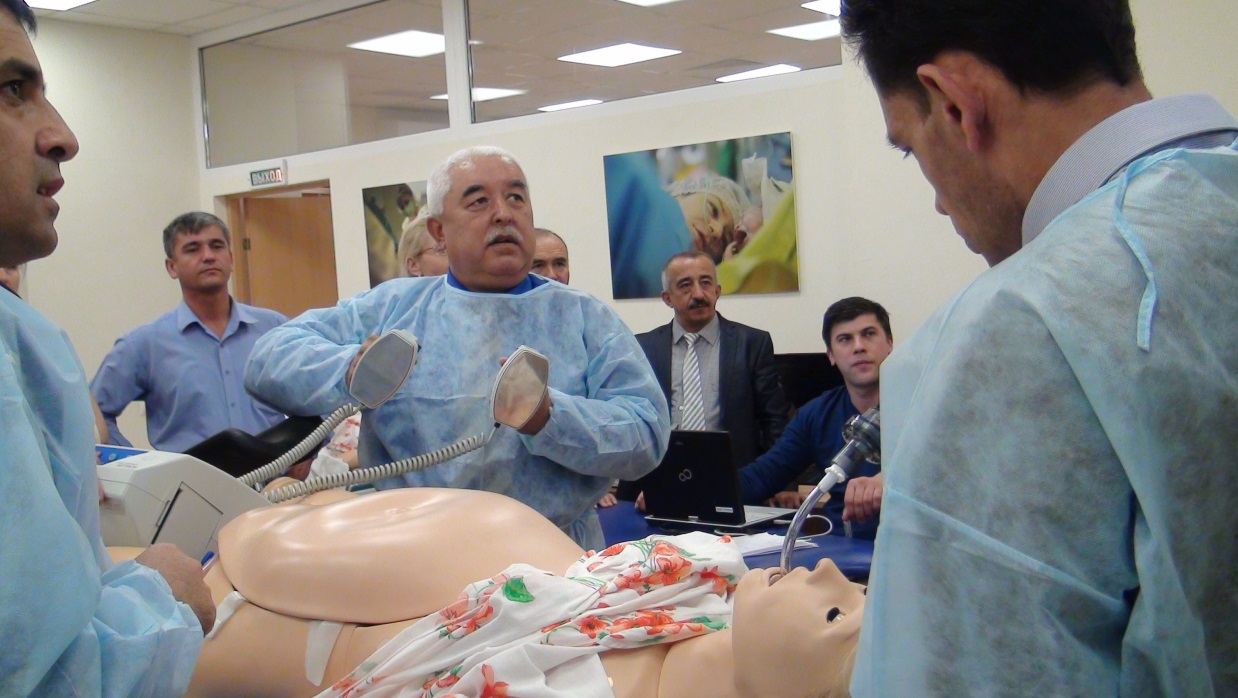 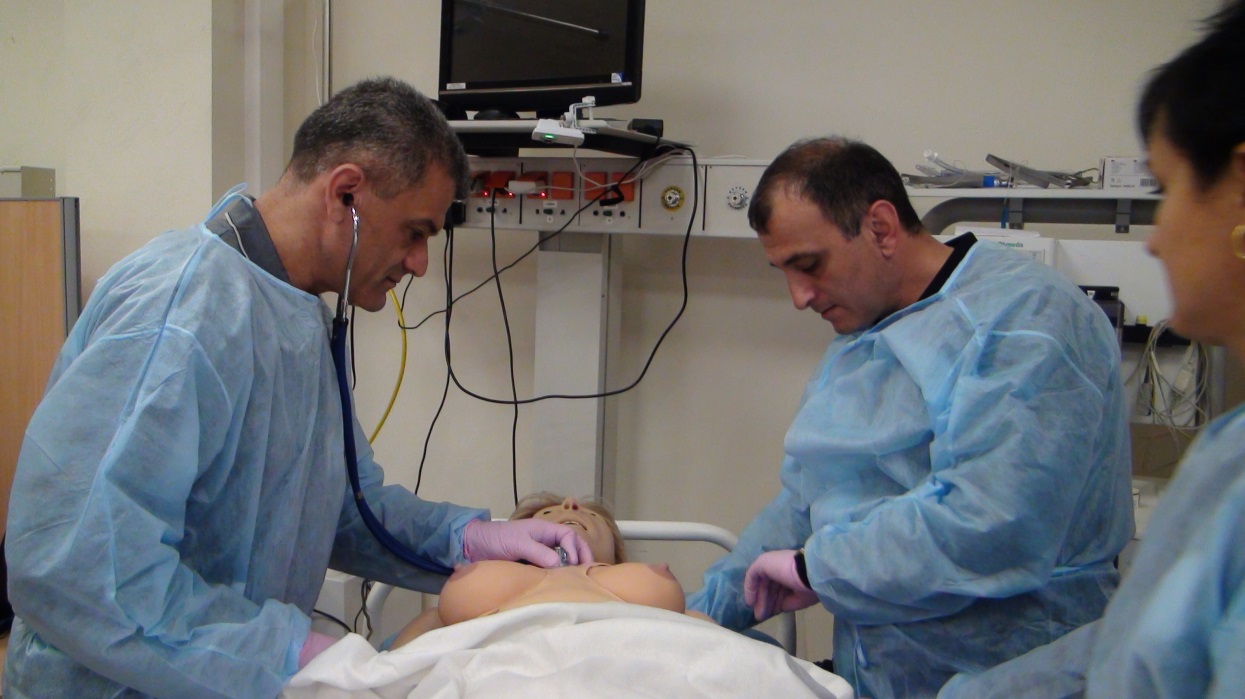 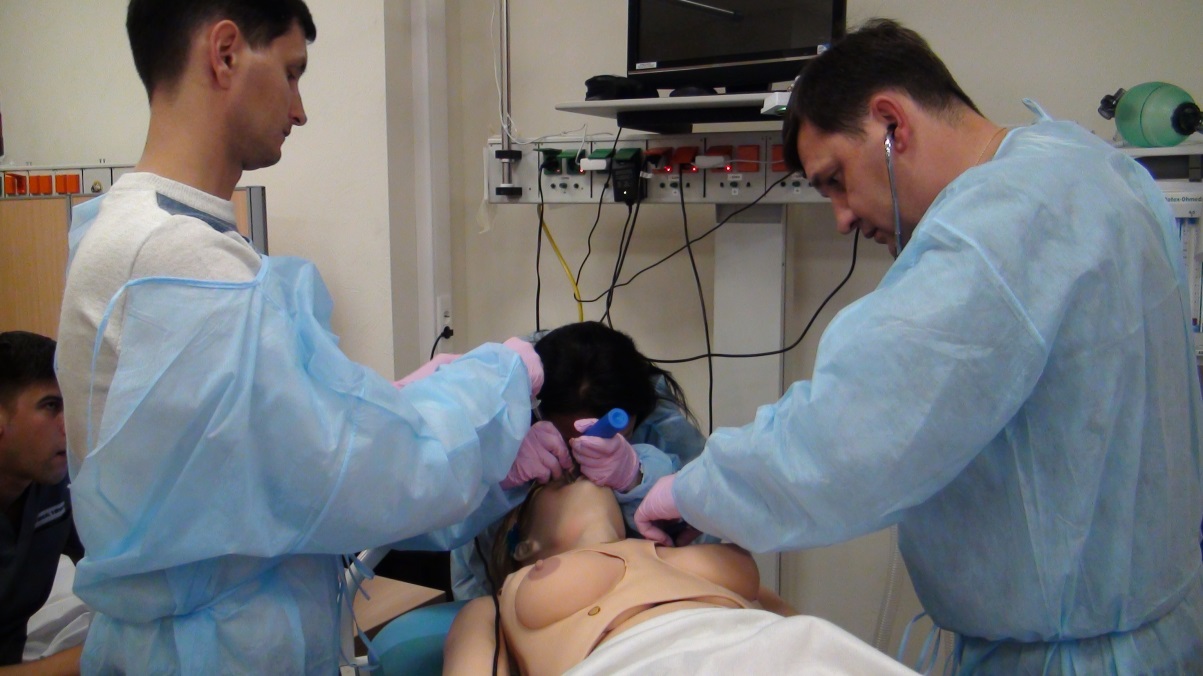 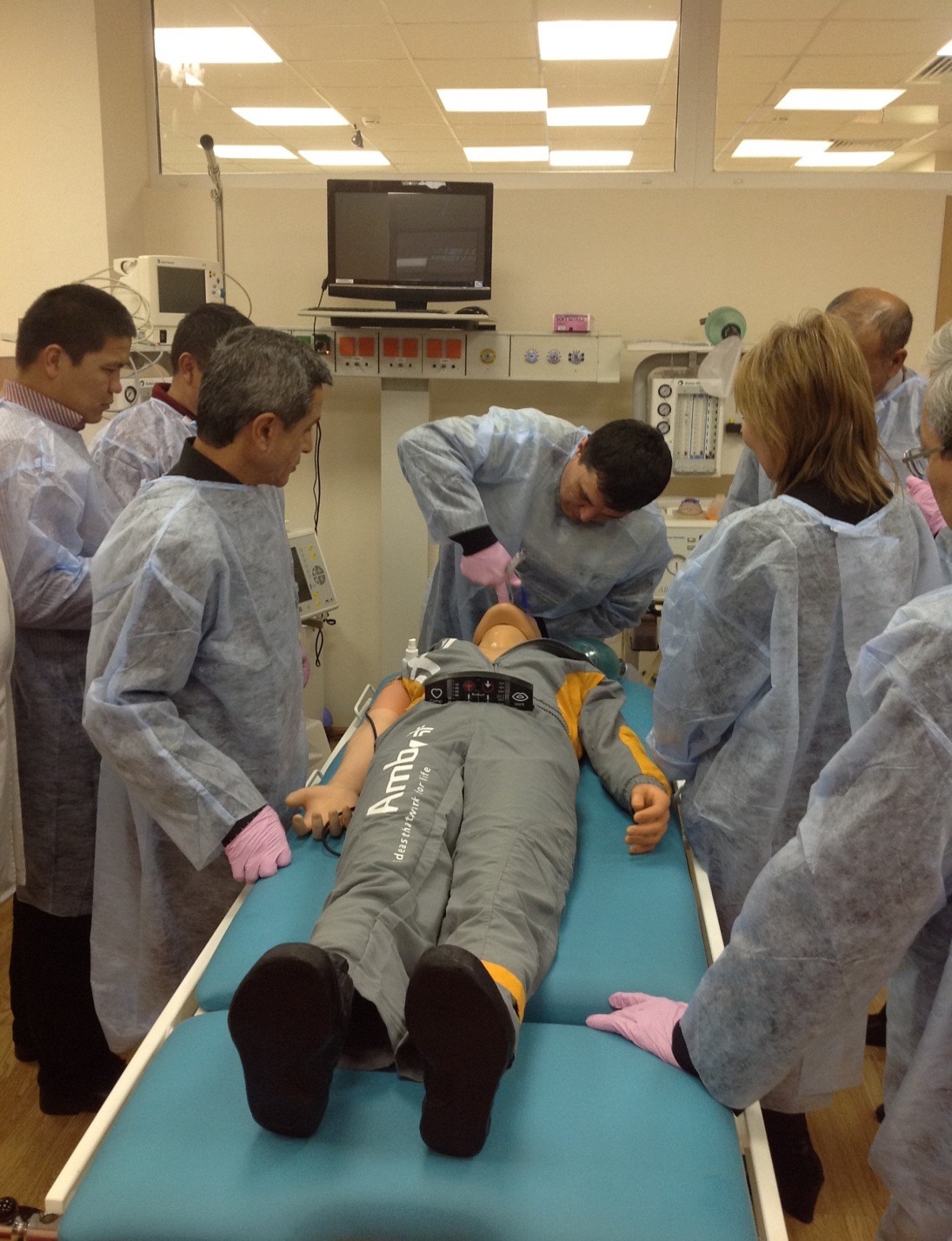 Из доклада  д.м.н.  Хаматхановой Е.М.
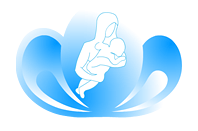 Федеральное государственное бюджетное учреждение                         «Научный центр акушерства, гинекологии и перинатологии им. В.И. Кулакова»                            Минздрава России
Новый симуляционно-тренинговый центр
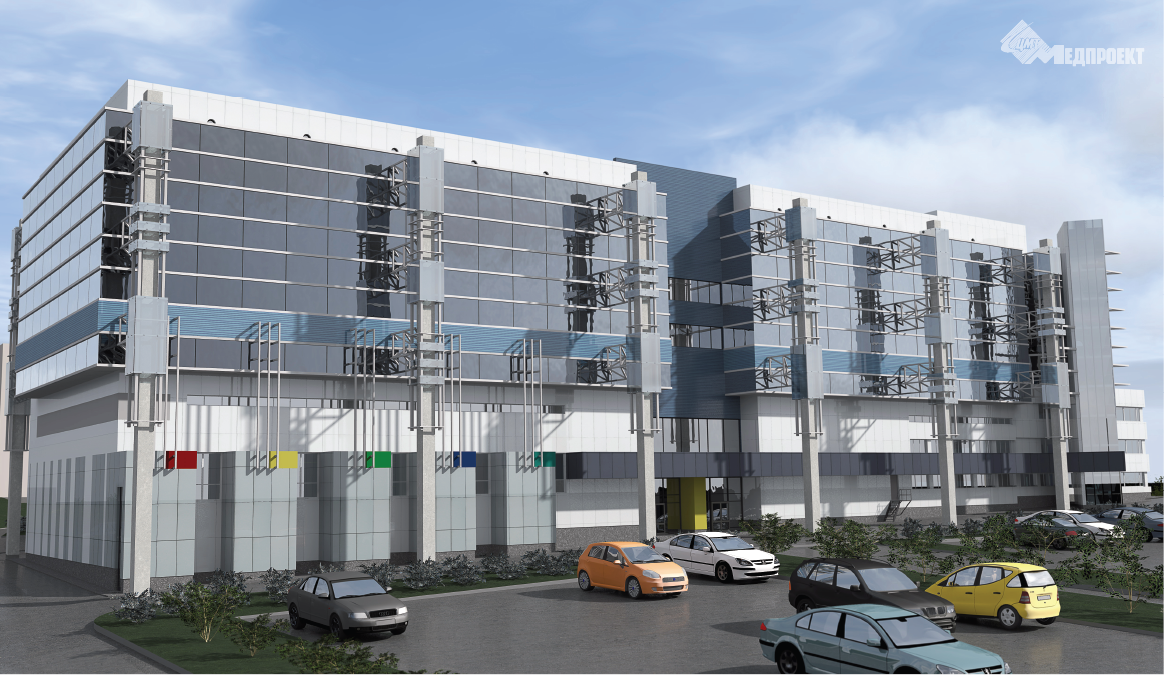 11
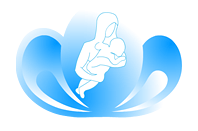 Федеральное государственное бюджетное учреждение                         «Научный центр акушерства, гинекологии и перинатологии им. В.И. Кулакова»                            Минздрава России
Особенности обучения среднего медицинского персонала в СТЦ
Тесное взаимодействие подразделений и СТЦ МО, план обучения и постановка задач по реализации системы корпоративного обучения (ФГОС).
Обучение старших медсестер, отбор и тренинговое обучение ответственных за процессы адаптации и наставничества в подразделениях медсестер
Навыковые симуляционные тренинги для всего среднего персонала в соответствии с перечнем профессиональных знаний и умений, отраженных в должностных инструкциях.
Тренинги по коммуникациям (м/с-м/с; м/с-врач; м/с-пациент)
Федеральное государственное бюджетное учреждение                         «Научный центр акушерства, гинекологии и перинатологии им. В.И. Кулакова»                            Минздрава России
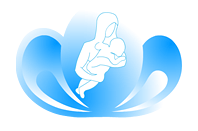 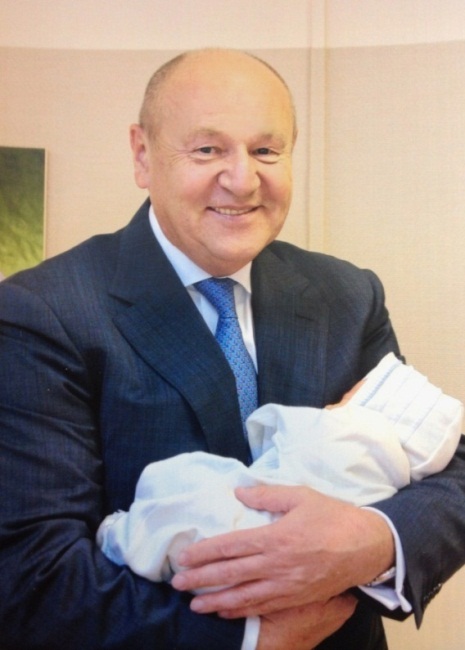 ФГБУ «НЦАГиП им. В.И. Кулакова»   
НАДЕЖНЫЙ ПАРТНЕР 
в реализации проектов по:

Обучению и развитию персонала
Профессиональному взаимодействию
Развитию и внедрению передовых научных технологий
и современных образовательных программ
13
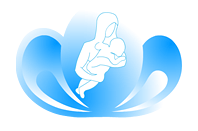 Федеральное государственное бюджетное учреждение                         «Научный центр акушерства, гинекологии и перинатологии им. В.И. Кулакова»                            Минздрава России
Благодарю за внимание!







Контакты:

http://www.ncagip.ru/stc/
liz39@yandex.ru
Телефон: (495) 438-75-83
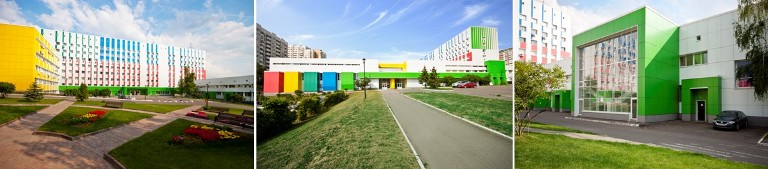